FGAI4H-I-002
E-meeting, 7-8 May 2020
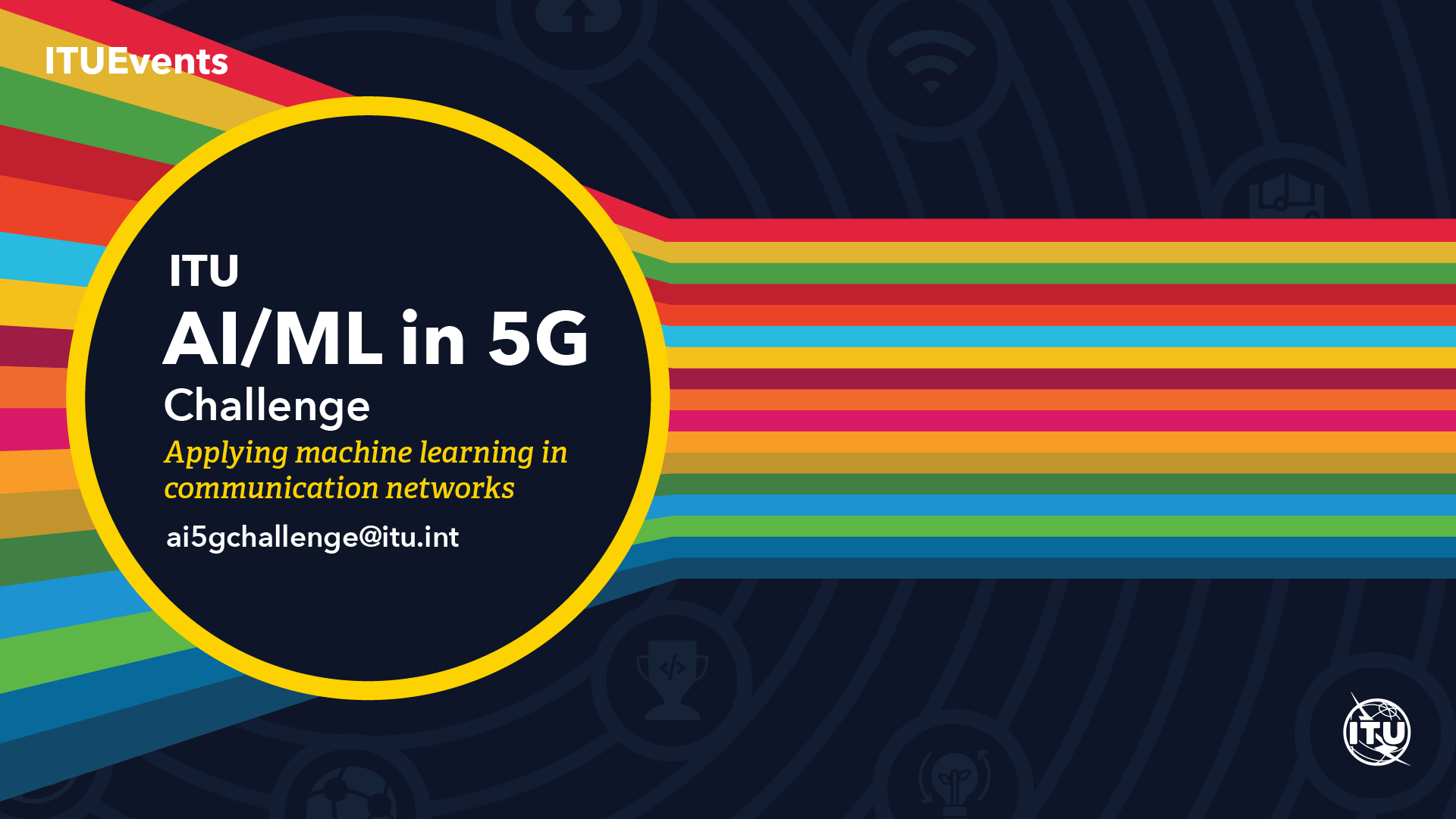 ITU AI/ML in 5G Challenge 
Summary Slides
ITU Global Challenge on AI/ML in 5G
https://www.itu.int/en/ITU-T/AI/challenge/2020/Pages/default.aspx
The ITU Global Challenge on AI/ML in 5G will:
Bring together network operators, network manufactures and academia
Innovate and solve network problems with AI/ML
Apply ITU’s AI/ML architecture frameworks in IMT-2020
Uncover problems and point to practical solutions
What:
Problem statements: many to be picked and solved
Rounds: 1 Global round + Final event.
Tracks: Network track, Enabler track, Social good, verticals.
Specs: ITU Y.3172, 3173, 3174 and others
Prizes: Surprizes!
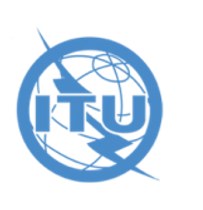 Participation
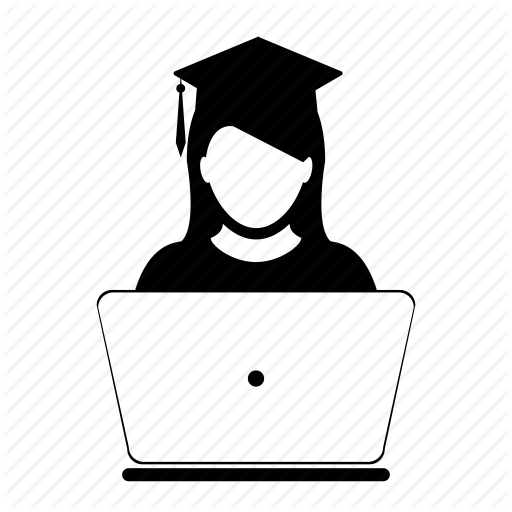 60+ registrations in 4 weeks from more than 25 countries

15+ problem statements with real world data

Linux Foundation AI, 
  NGMN and 
  SGInnovate are promo partners

Cisco is a sponsor.
Students
Students need to be registered as students at a university
Professionals
Anyone else is considered a “professional
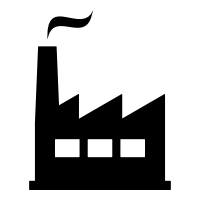 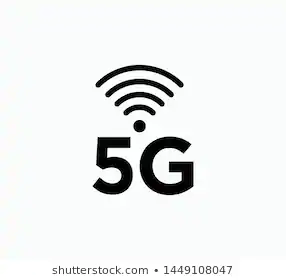 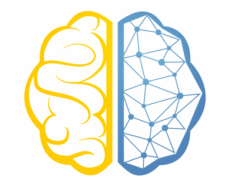 AI/ML
When:
June 30: Close registration
Oct: Close submissions.
Nov: Regional winners are announced.
Nov/Dec: Final event
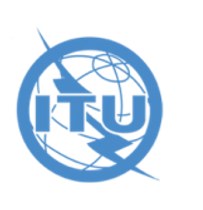 ITU Global Challenge: Technical Tracks and Data
Wide range of problem statements
* Secure data handling practices (for real anonymized network data)
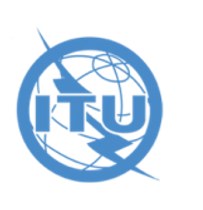 FGAI4H and ITU AI/ML in 5G Challenge
We request:
Review of problems, solutions, especially with respect to “health” verticals and epidemics	
ML5G-I-243: The Aid of ICT Artificial Intelligence and Data Analytics in fighting COVID-19 
Problem statements from Nigeria for AI/ML in 5G challenge: IMT-2020 network based African Automatic Speech Recognition and Covid-19 Contact Tracing application
ML marketplaces
(MLFO) 
ML Function Orchestrator
ML Sandbox
ML pipelines
Management subsystem
Health Slices
5G 
Networks
What are the additional problems, models, simulations and data?
KPIs and APIs for health applications over the network slices
Criteria and characteristics of algorithms for AI/ML in this space?
Evaluate additional considerations like privacy
Simplified components from Y.3172
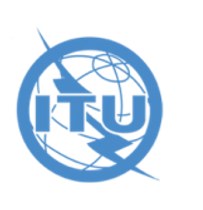 ai5gchallenge@itu.int